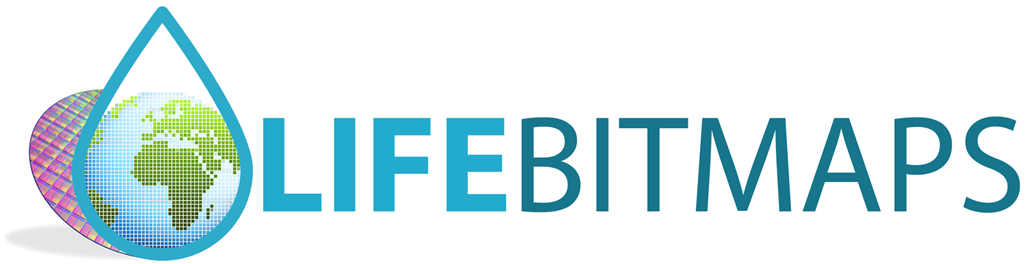 Lfoundry general Fab overview
Fabrizio Marchili / LFoundry Facility Leader
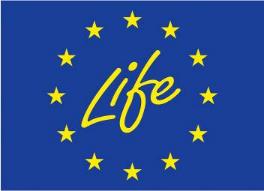 LFoundry, Avezzano 17 Settembre 2020
SITE OVERVIEW
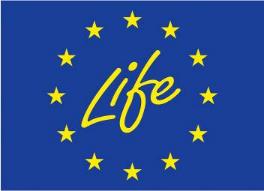 Founded in 1989 by Texas Instruments
Class: Front-end Semiconductor (B2B)
Production Cycle: continuous 365gg x 24h
Employees: +1.400 direct
Clean room ISO-3: 11.000m3
Clean room ISO-5: 1.000m3
Production unit: 200mm Silicon Wafer
Production capacity: 40.000 wf/month
Technology Node: up to 90nm
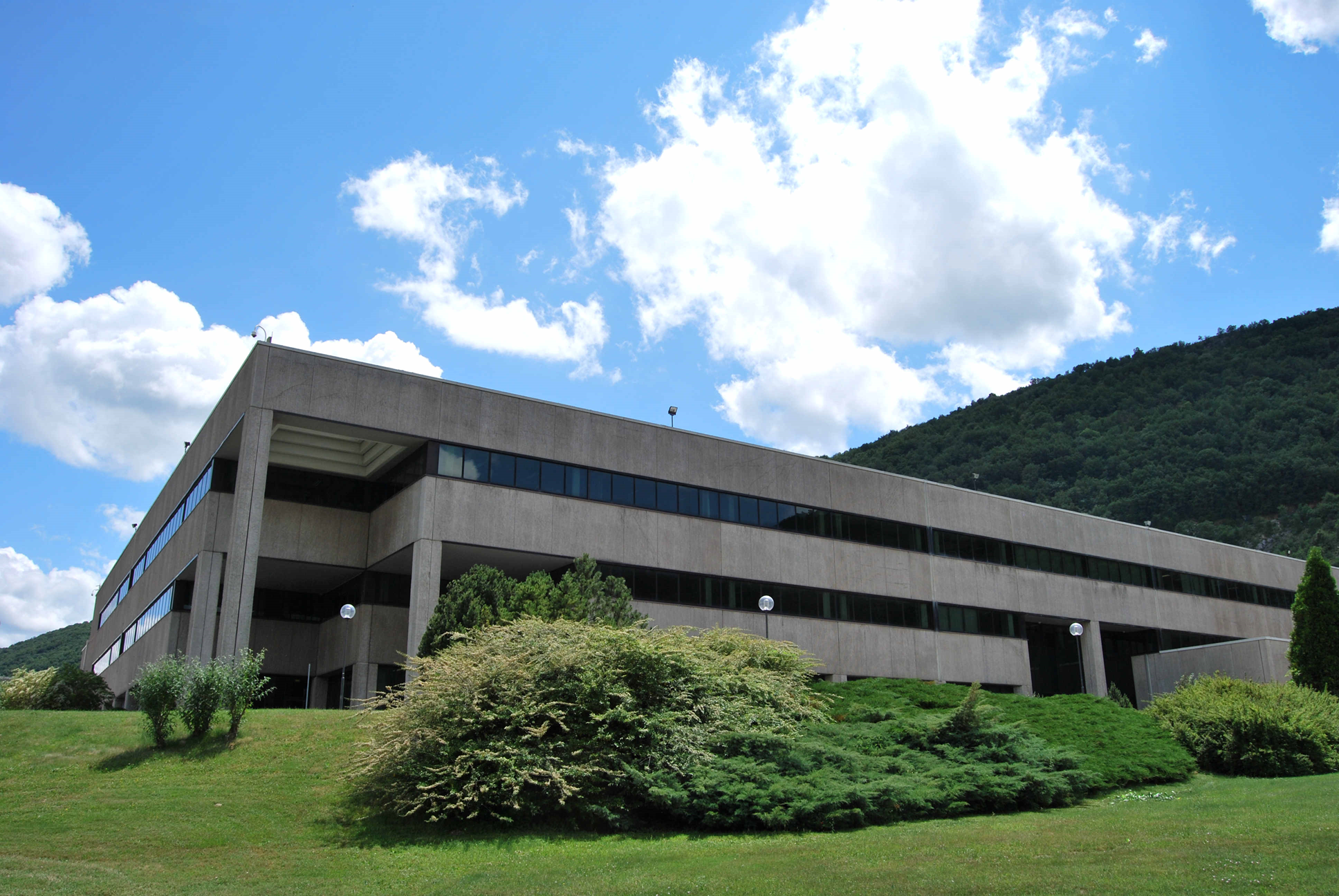 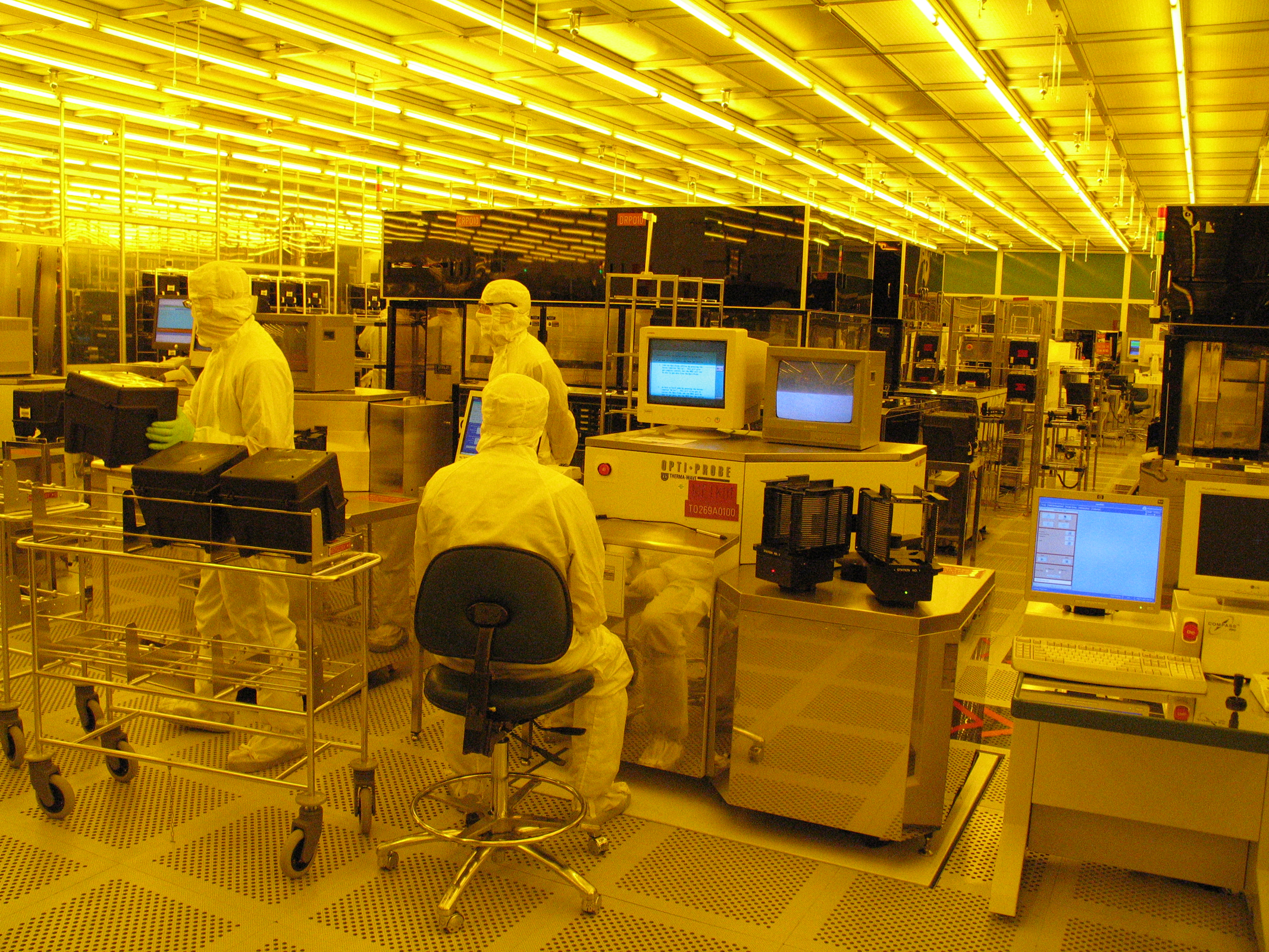 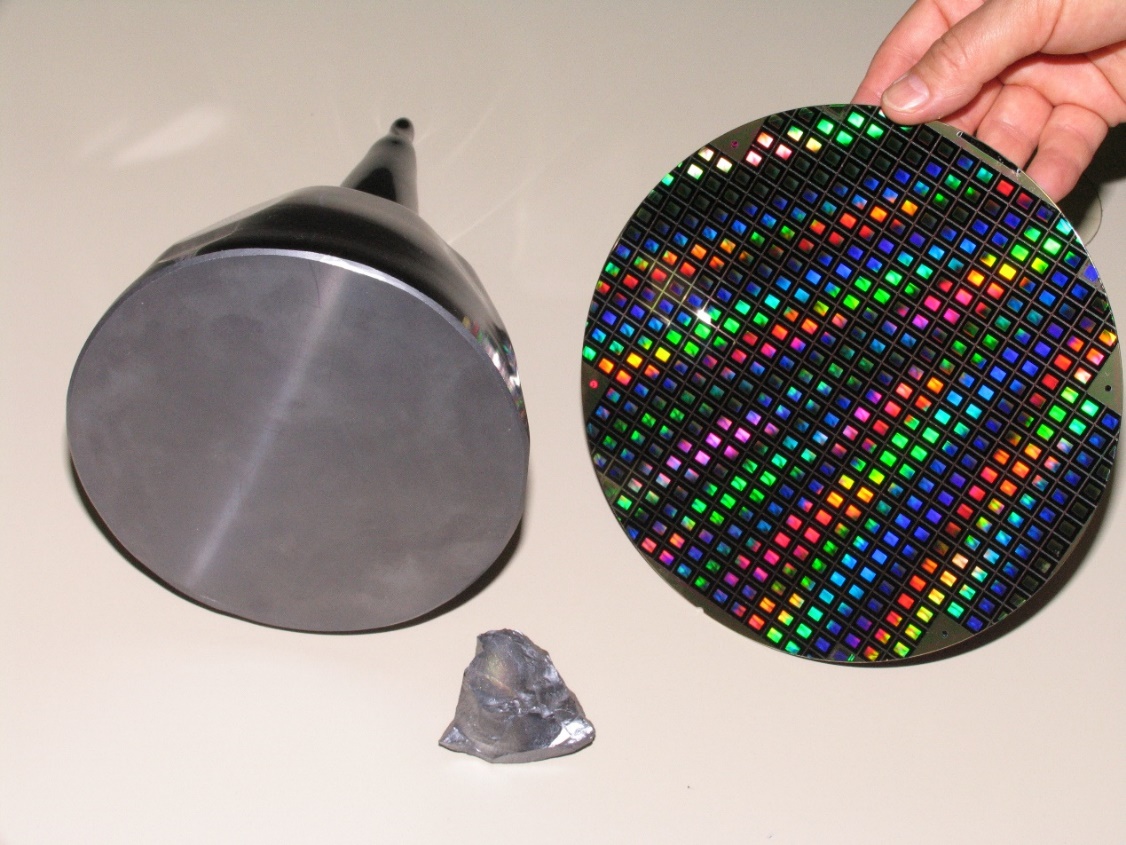 LFOUNDRY FACILITIES OVERVIEW
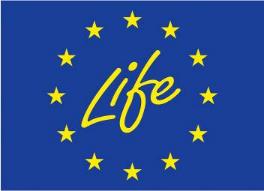 LFoundry plant is self producing / managing all the utilities with specifically designed  plant
Technical Gas 			: Oxygen 1.400 m3/h, Nitrogen 6.500 m3/h
Chemical & Gases 		: Inert, Flammable, Corrosive, Toxic, Pyrophoric
Cogeneration 			: 89.6 MWt, 36.6 Mwe
Thermal plant 			: 21MWt
Refrigeration plant 		: 29.6 MWf, 
Compressed Dry Air 		: 7.600 m3/h
Deionized Water 		: 110 m3/h
Clean room HVAC 		: 8.150.000 m3/h
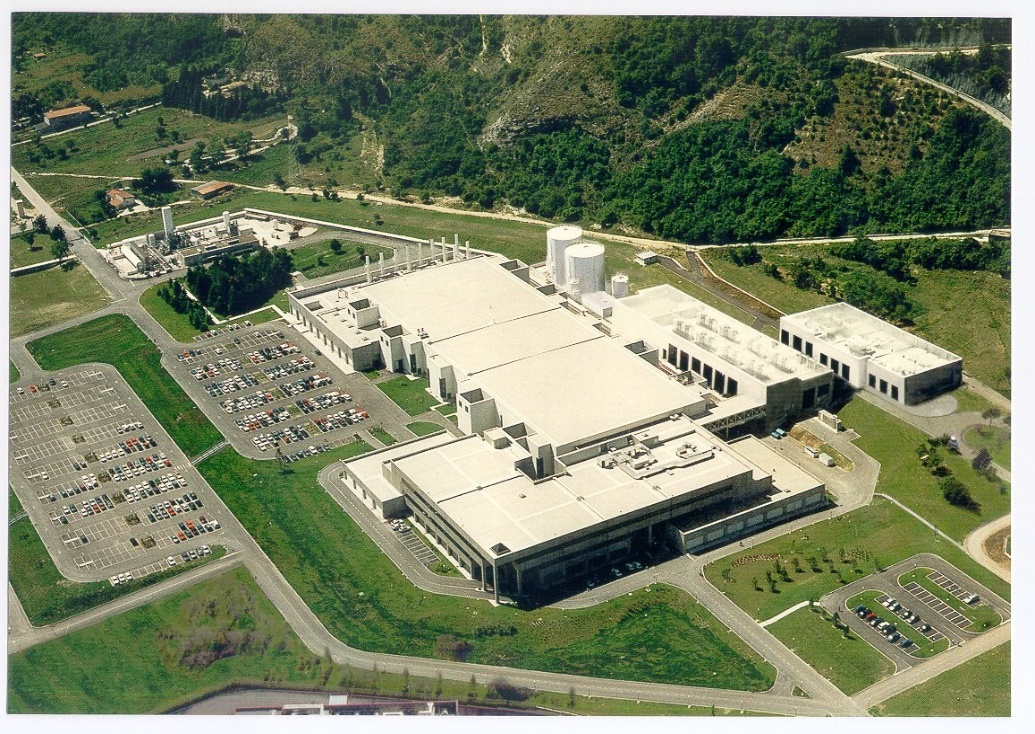 Conveyed Air
640.000 m3/h
Waste-water
230 m3/h
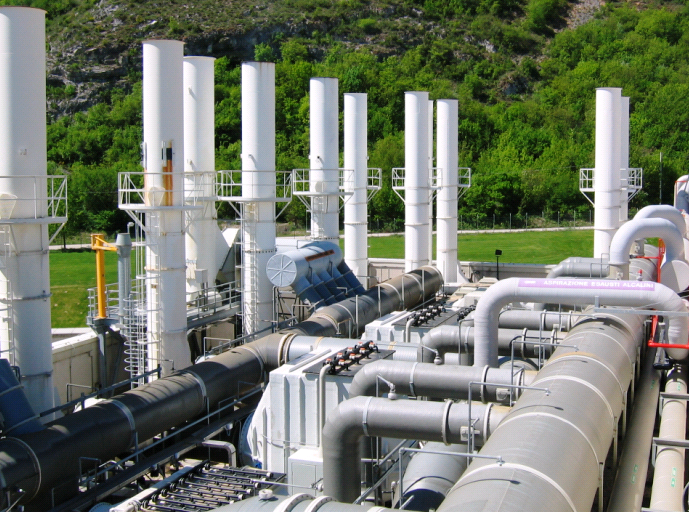 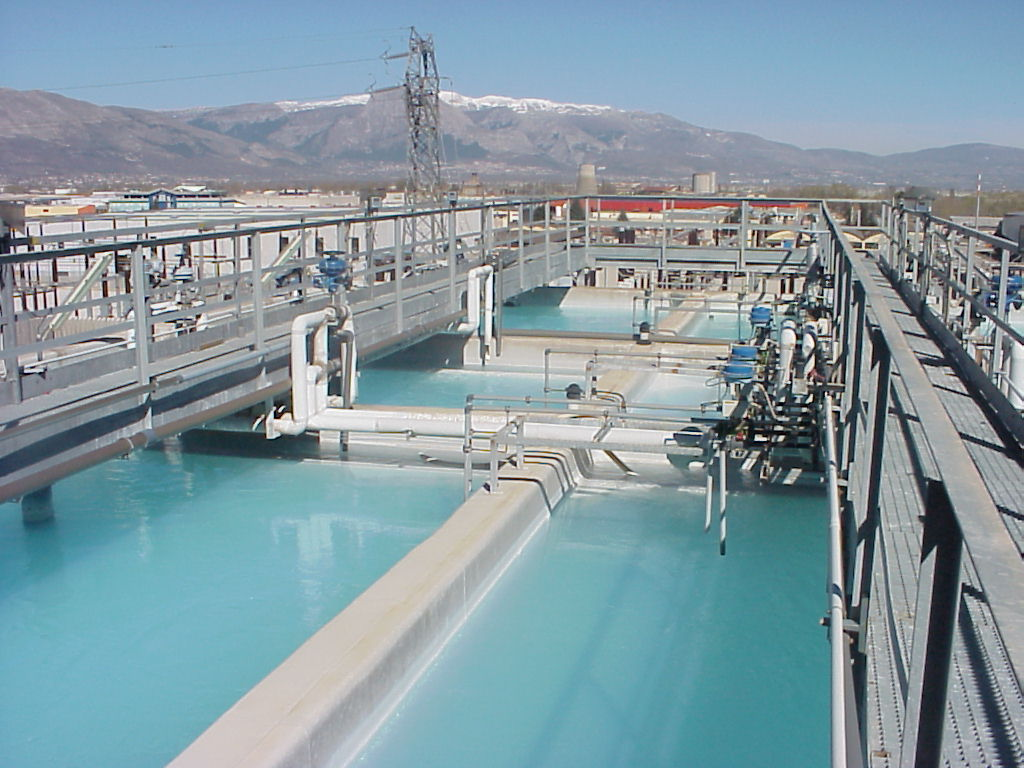 FRONT END SEMICONDUCTOR PROCESS
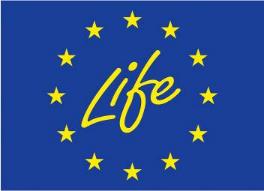 We are Here
Semiconductor device production is long and complex

Model : 	Job Shop 
Iteraction : 	+500 
Cycle Time :	up to 90 days
Materials:	+ 200 Chemical & gases
Equipment:	+ 200 Technologies
SEMICONDUCTOR PROCESS CRITICALITIES
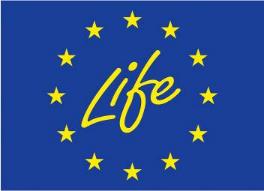 Realizing a nano-structure do require the correct combination of :
 Equipment technology, Material, Process and finally Recipe
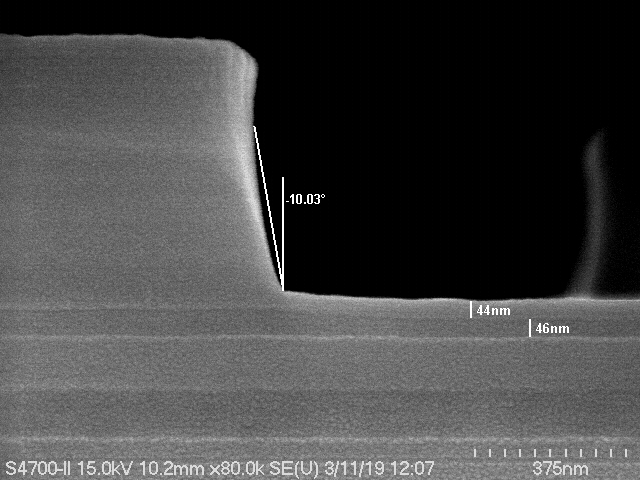 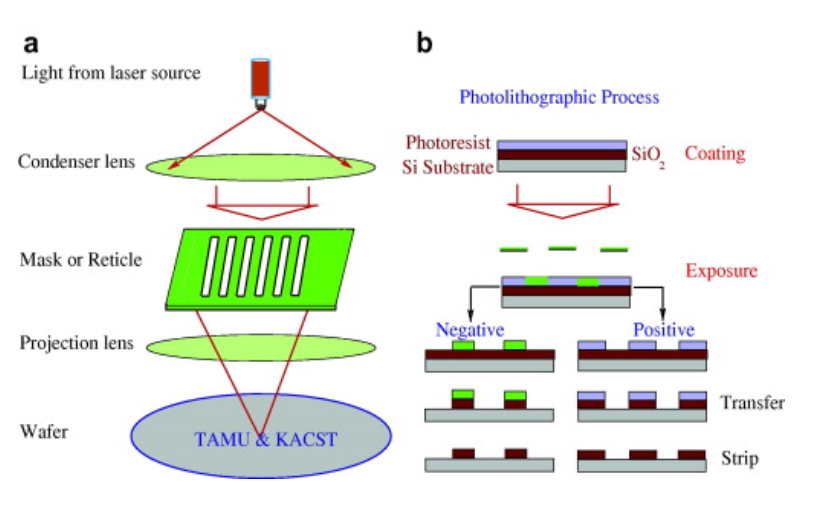 CRITICAL PARAMETERS

Dimensional tolerances
Uniformity across wafer
Chemical , Physical & Electrical properties
Material Selectivity, Directionality, Reaction speed
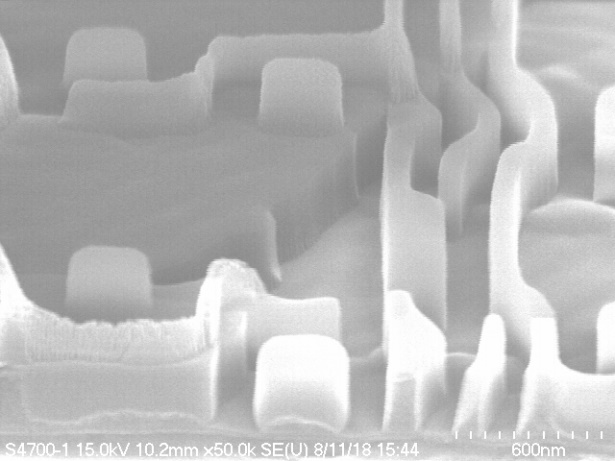 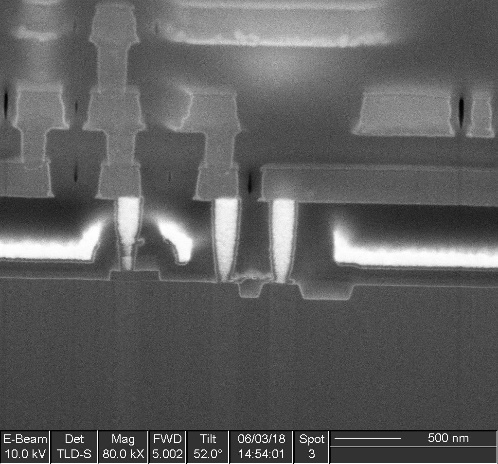 A COMPLEX & SPREAD STAKEHOLDER NETWORK
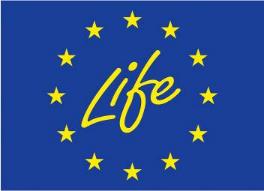 Semiconductors do require various type of advanced and specialty materials, technology, product & services.

Stakeholders are spread across the world with annexed requirement & complexity
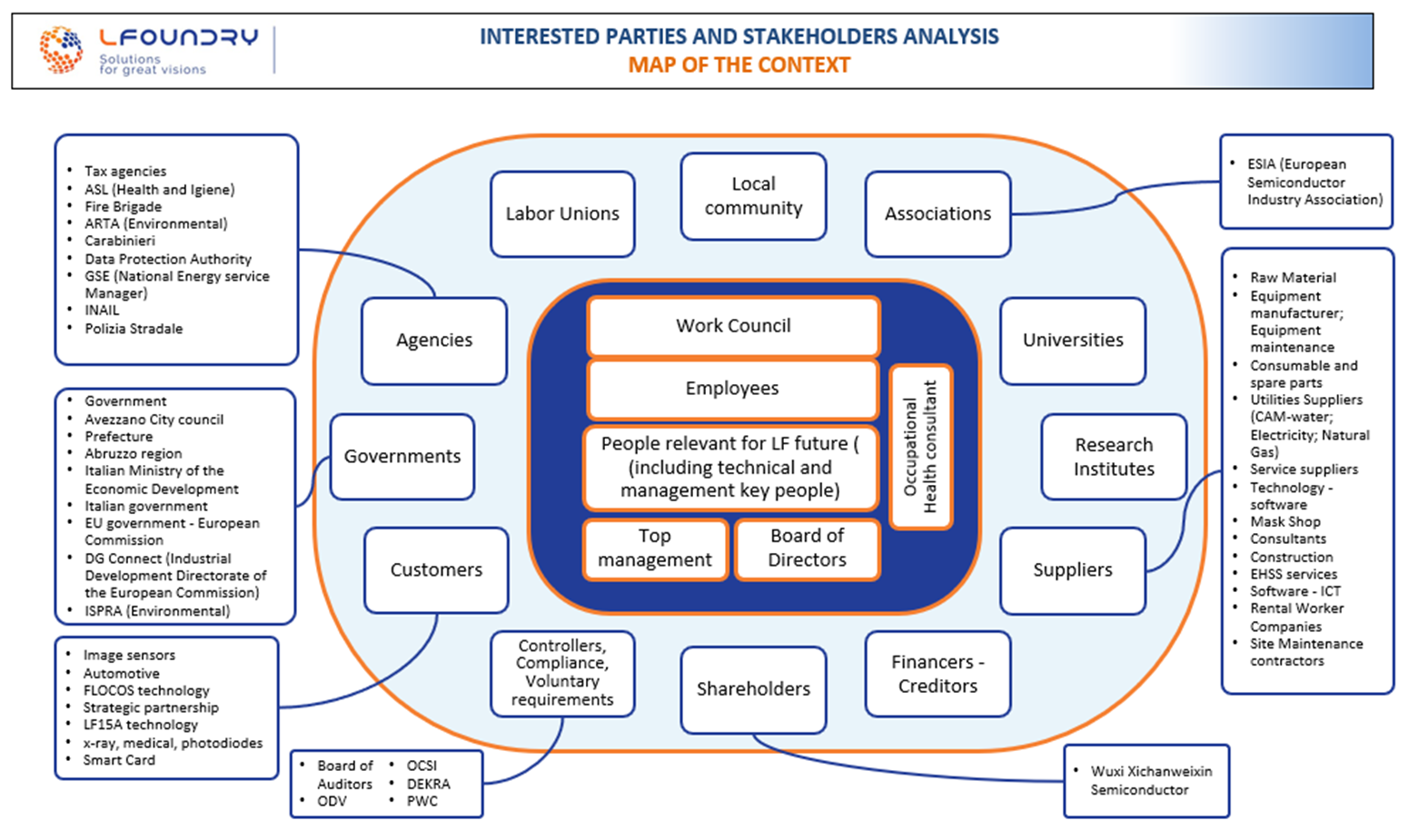 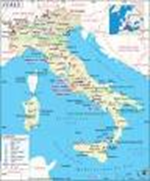 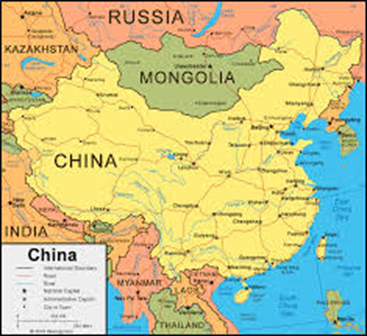 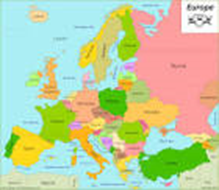 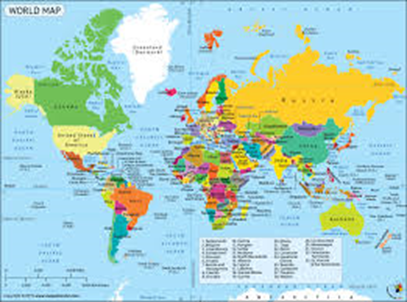 NEW MATERIAL DEVELOPMENT IN SEMICONDUCTOR
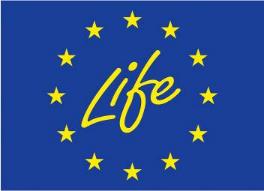 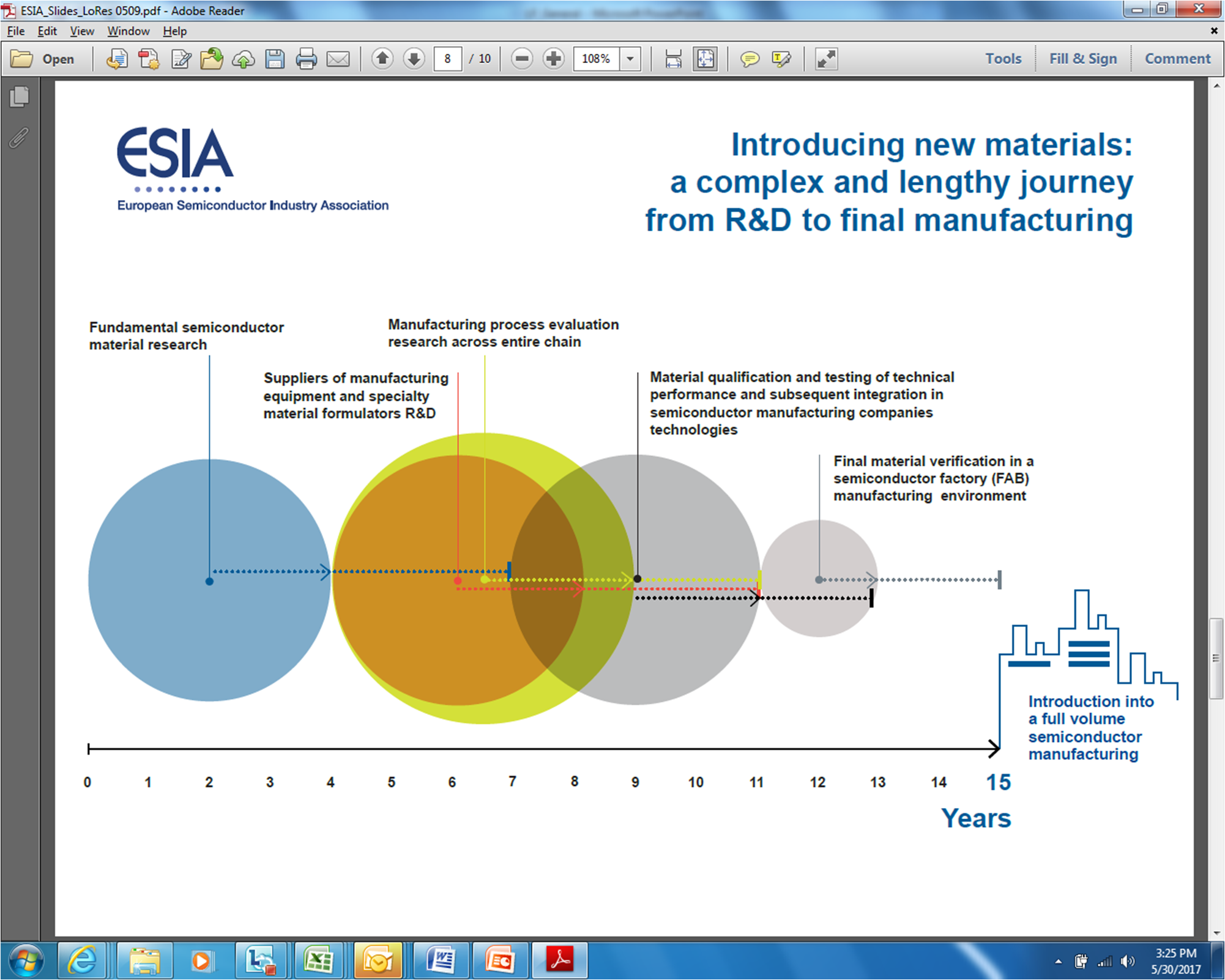 We start here
OUR NEW PRODUCT / TECHNOLOGY DEVELOPMENT
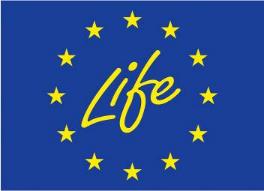 The Job is not finished Once the set “Material-Process-Technology” is validated in the Semiconductor world 
Any change must be verified and tested in the Specific product production process to debug it and eliminate any adverse effect on form-fit & function as well as on reliability of the device

LFoundry follow Strict IATF Automotive requirement to release a product to the customer
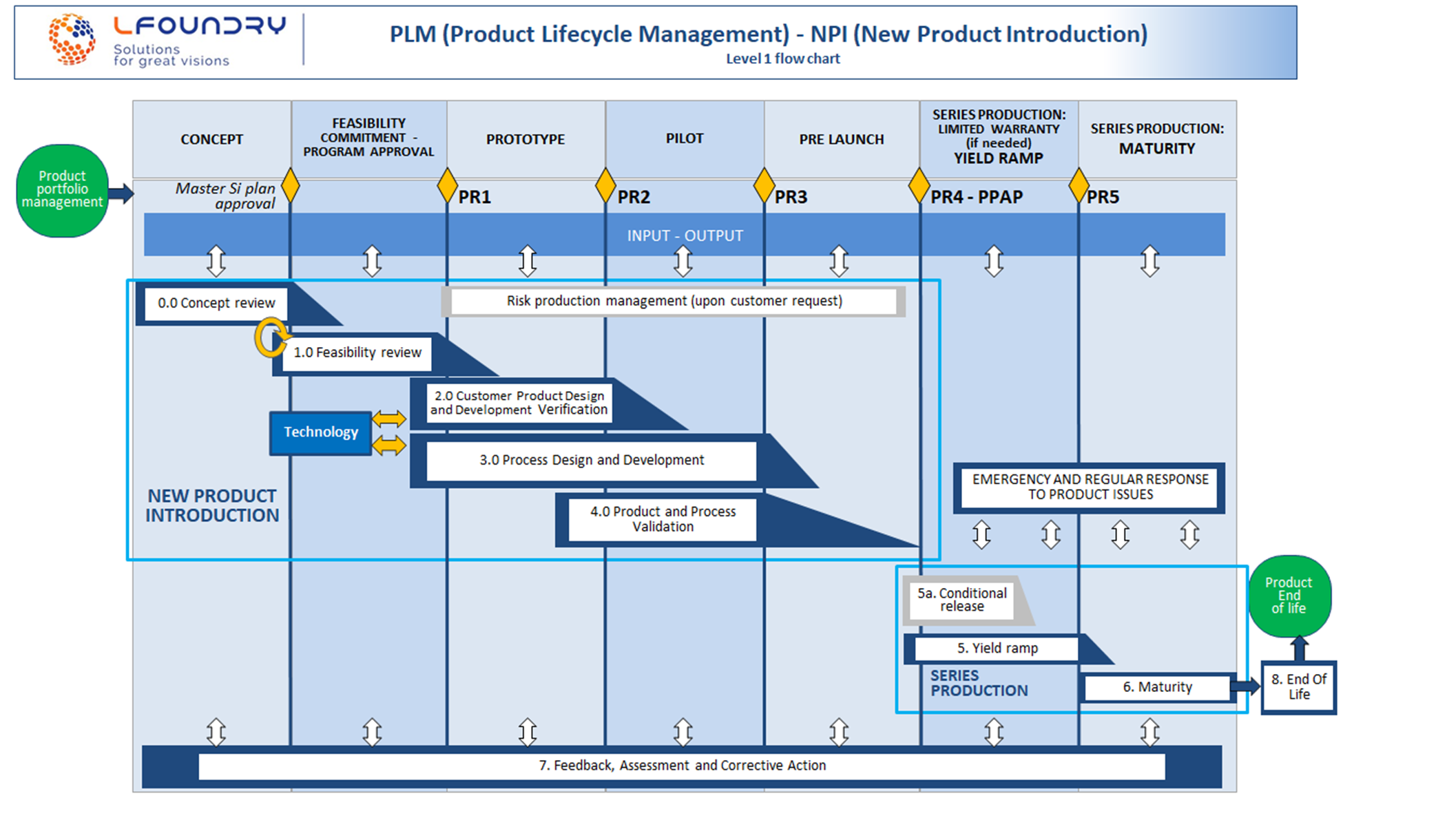 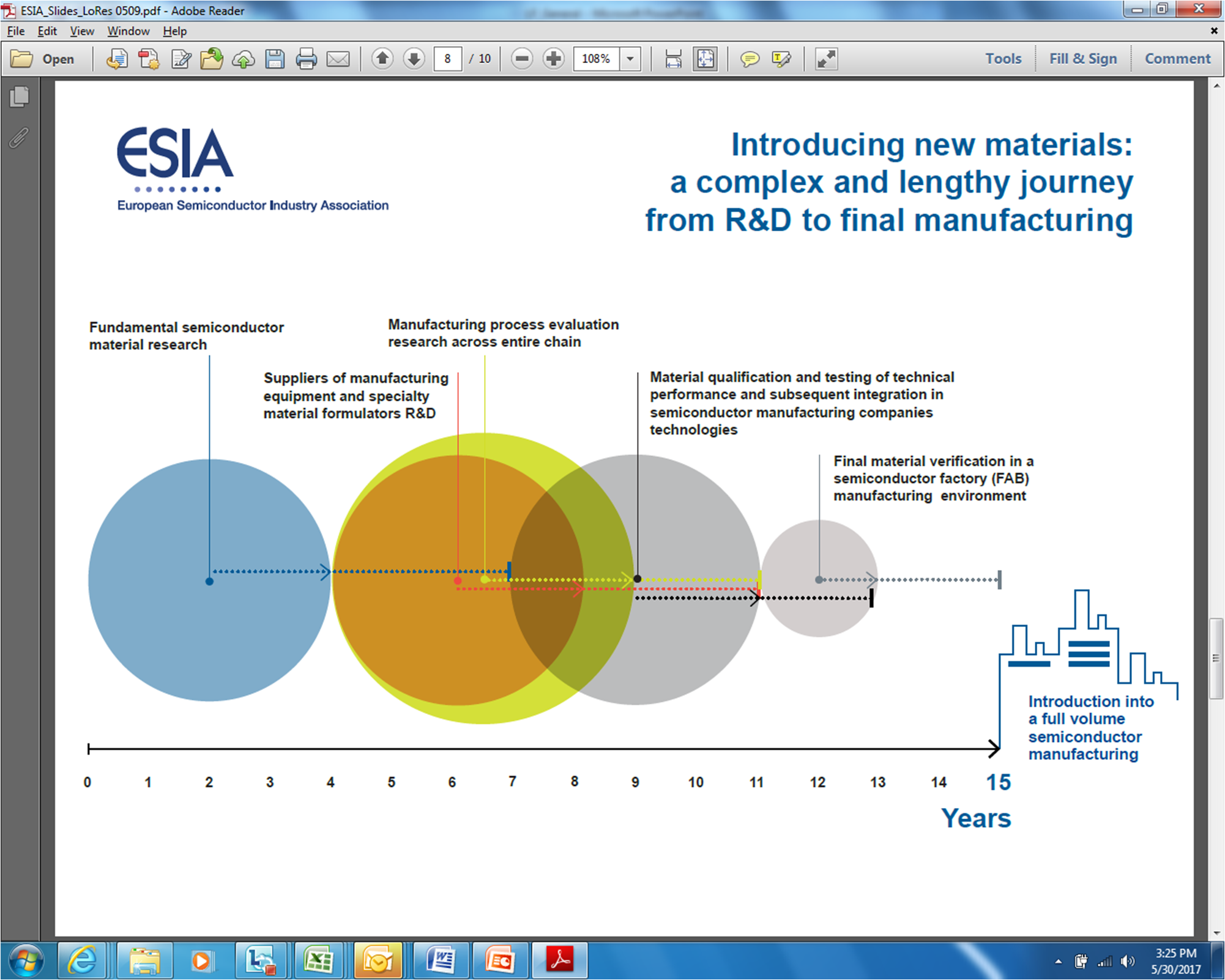 OUR COMMITMENT TOWARD ENVIROMENT & SAFETY
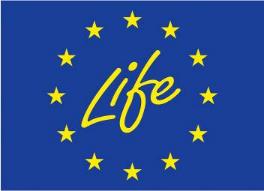 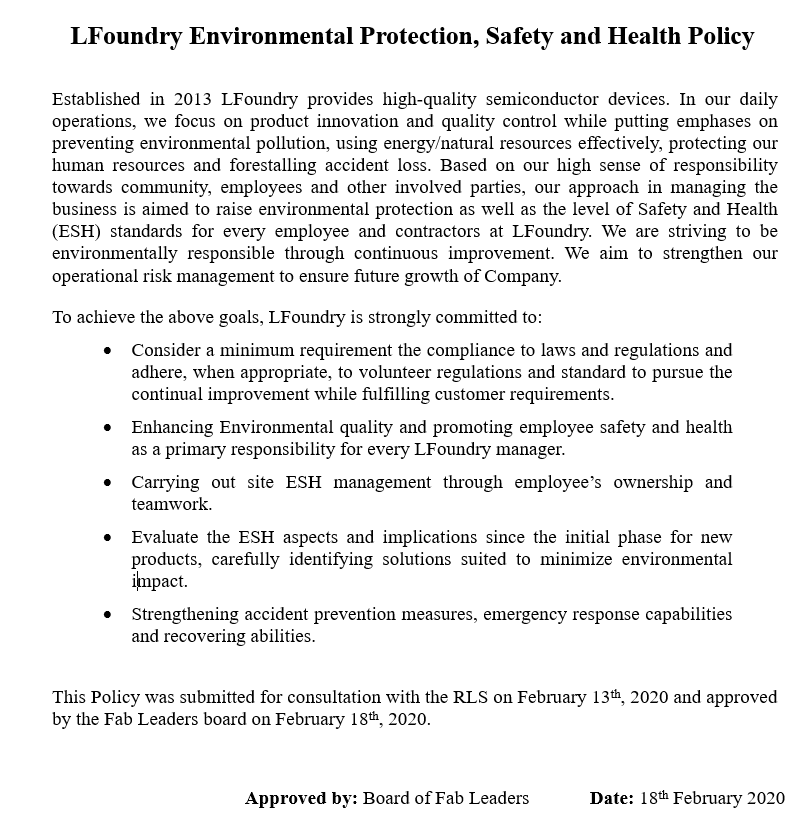 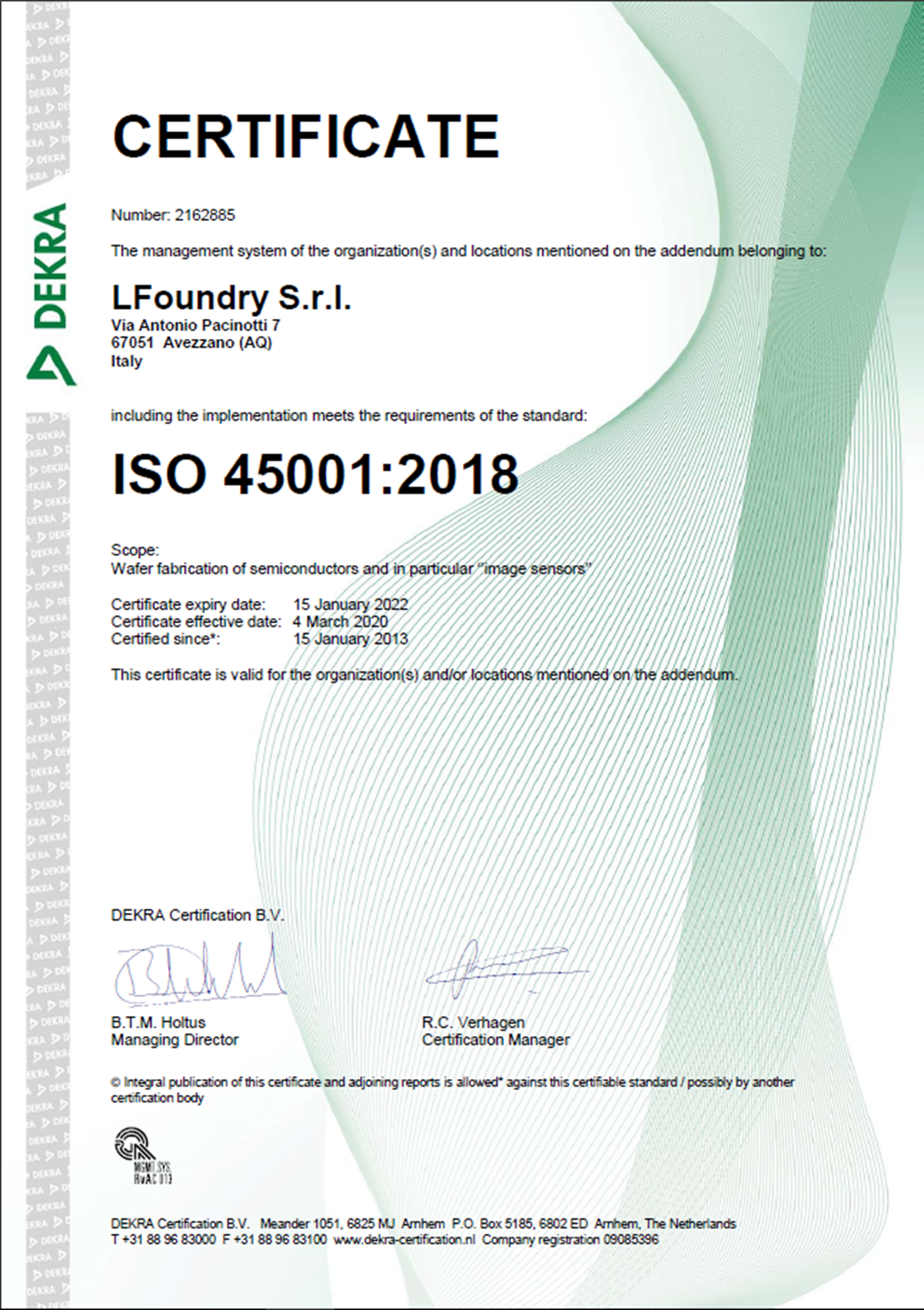 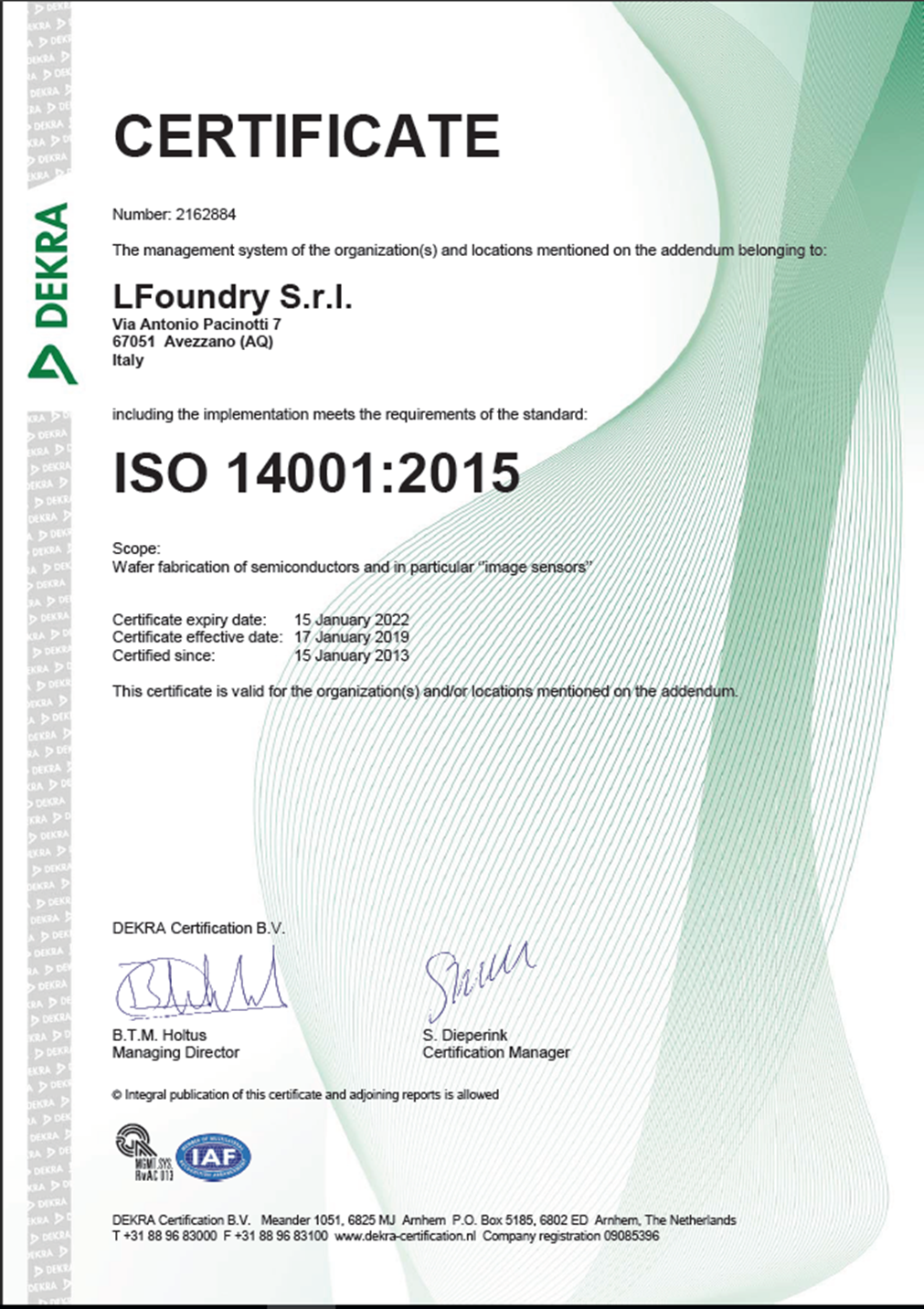 LFOUNDRY ENVIRONMENTAL ASPECTS
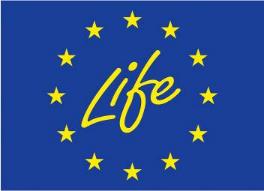 IN
Natural Gas	 			35,000,000 m3
Power					140,000 MWh 
Silicon	 				20,000 Kg 
Industrial Water			1,400,000 m3
Chemical & Gases 			2,900,000 Kg



 PRODUCT
Silicon	 19,700 Kg 
				
OUT					
Air Emission
Combustion 		 1,970 10E6 Nm3
Solvent 			 2,120 10E6 Nm3 
Acid			 2,410 10E6 Nm3
Water discharge		 1,300,539 m3
Total Waste			 3,850,000 Kg
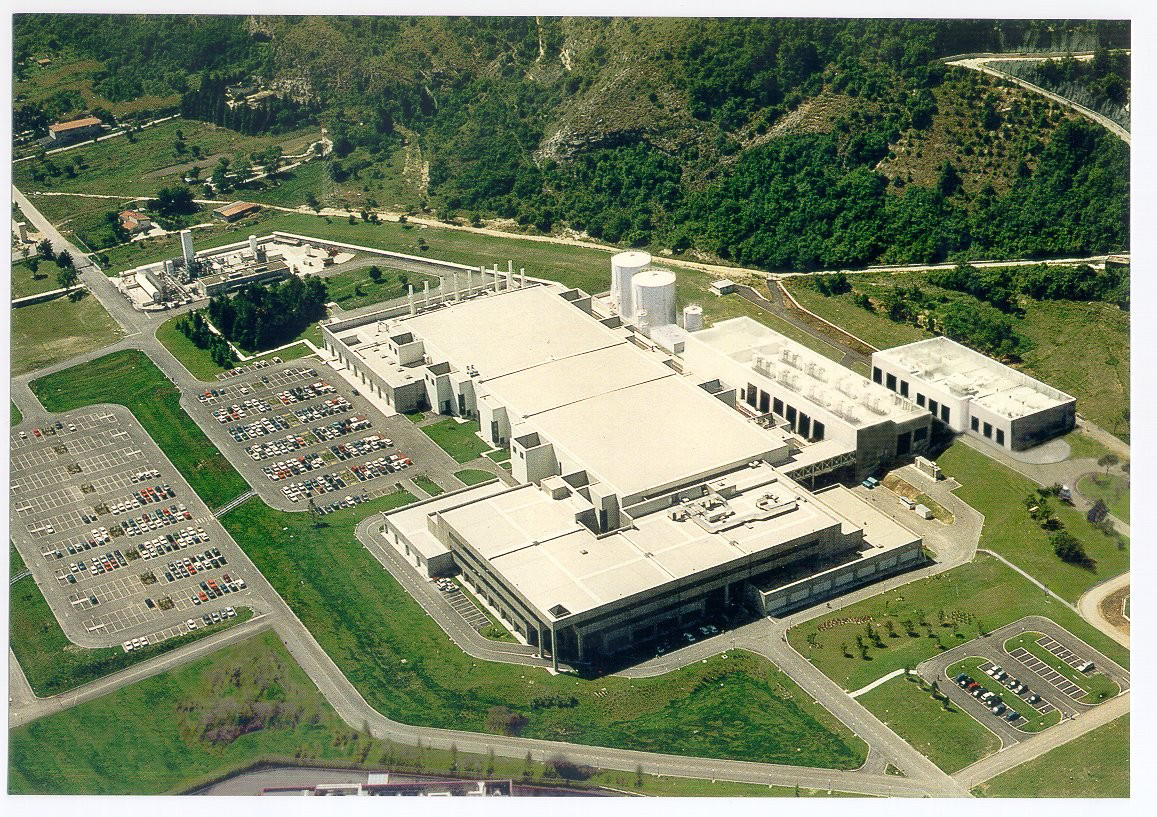 Process 
Air Emission
Combustion
Air Emission
Water 
Discharge
Water
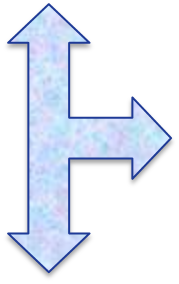 Chemical 
& Gas
Power
Waste
Data referred to Annual 2020 AIA report
WHY LIFEBITMAP
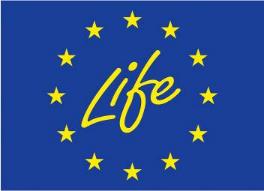 Material replacement is a long, complex and economically unfeasible option !
Alternative solutions to improve environmental aspects are the reduction of waste disposal & water discharge pollution joint with reduction of hazardous substances storage and annexed risk

SEZ, BOE & TMAH were identified because  of their contribution to Waste & Seveso Index, while limited to TMAH the Environmental prescription regarding water pollution reduction.

NOTE : Waste index highlight a gap between LFoundry & the European Semiconductor Industries. This is driven by the fact that TMAH account for 25% of the index, while none of the European industry has today any waste water treatment, nor limit or prescription applied to surface water release
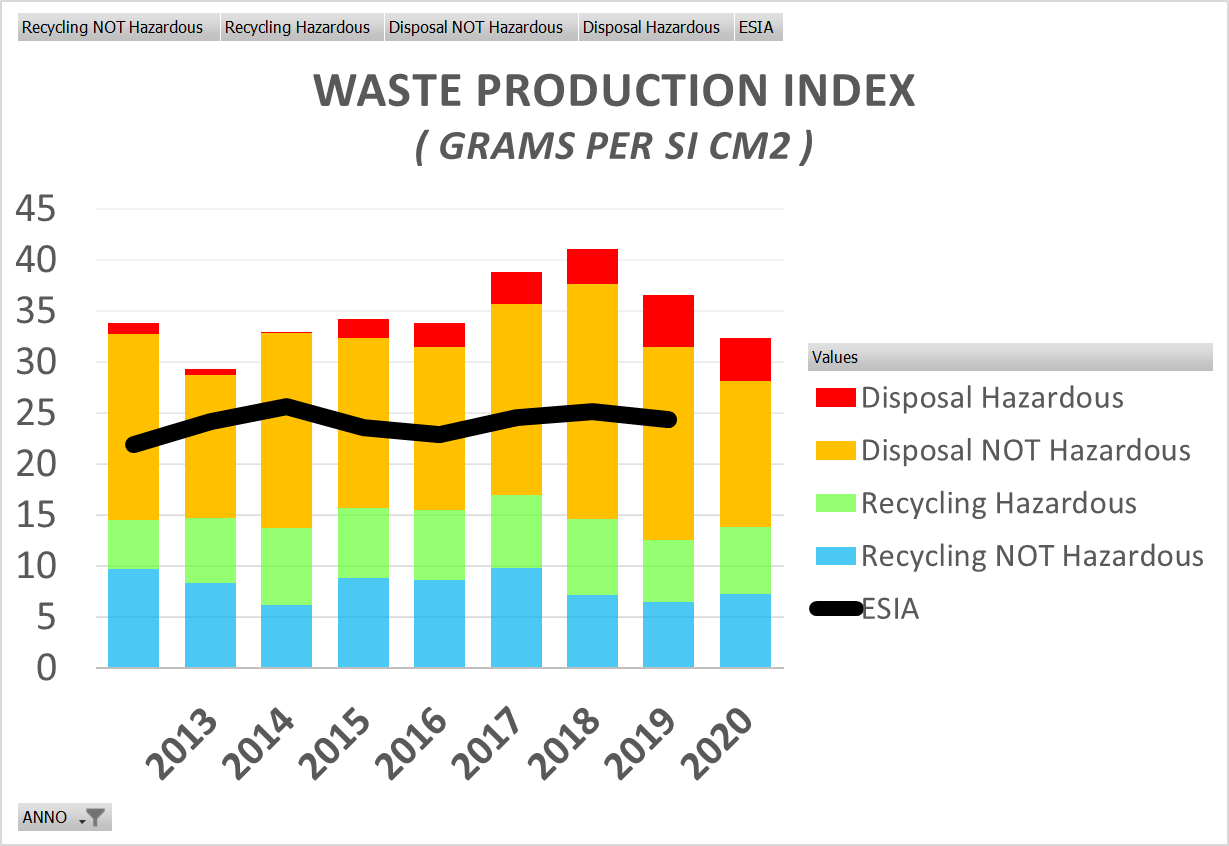 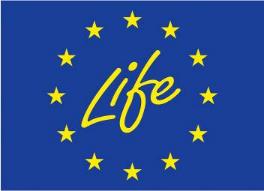 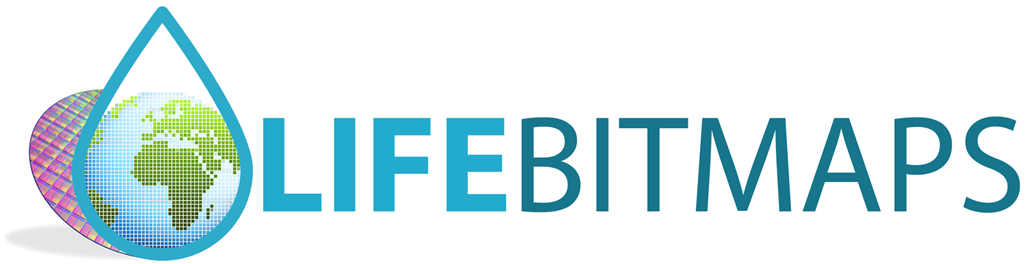 Thank You very much for your attention !
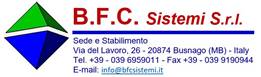 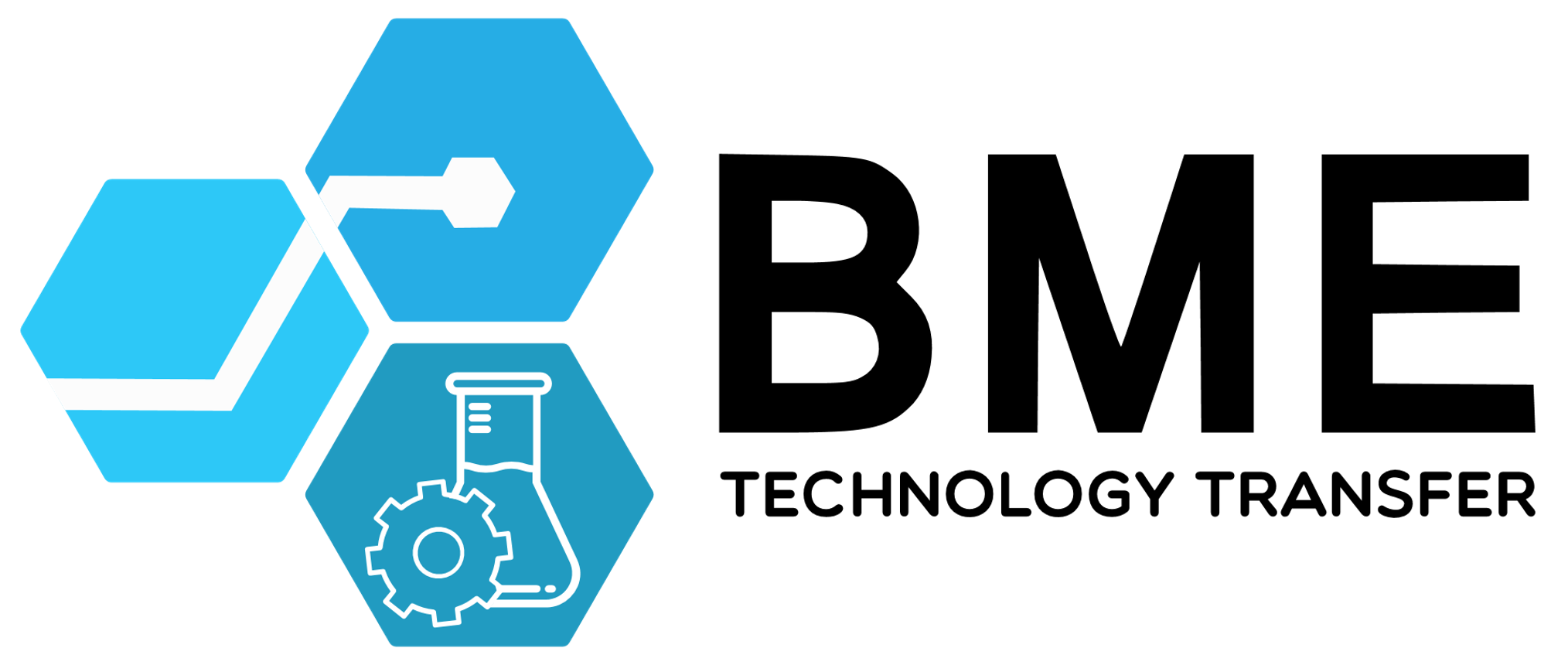 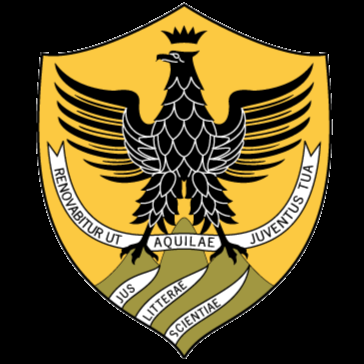 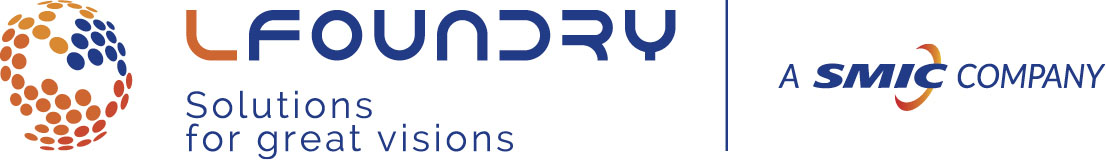 This Project receives funding form the European Union Life Programme Under Grant Agreement N. LIFE 15 ENV/IT 000332.